CHÀO MỪNG CẢ LỚPĐẾN VỚI TIẾT HỌC HÔM  NAY!
KHỞI ĐỘNG
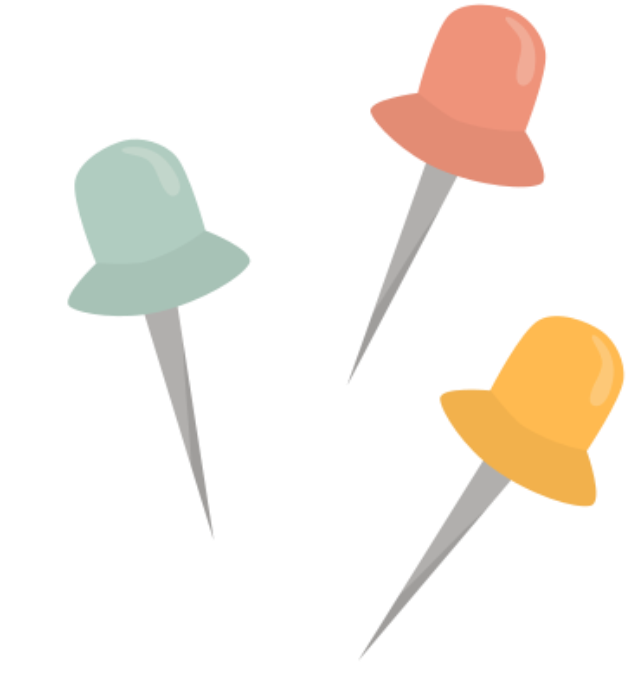 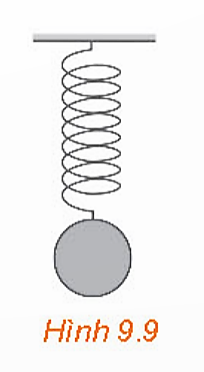 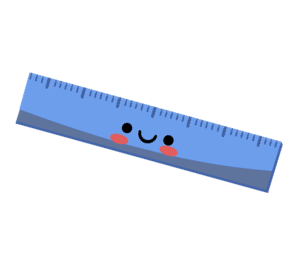 CHƯƠNG IX. ĐẠO HÀM
BÀI 33. ĐẠO HÀM CẤP HAI
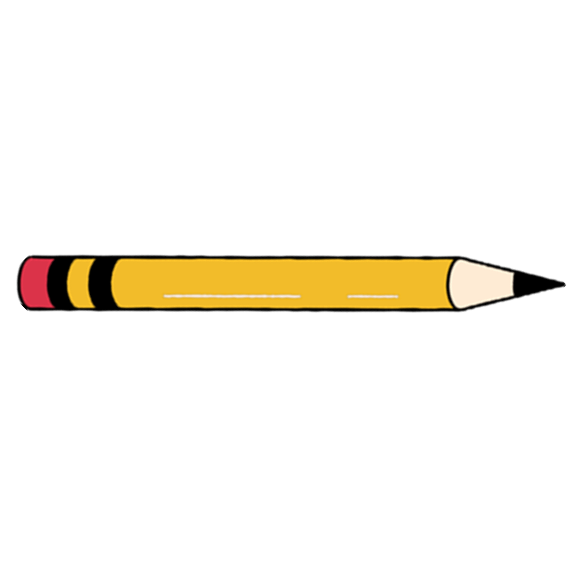 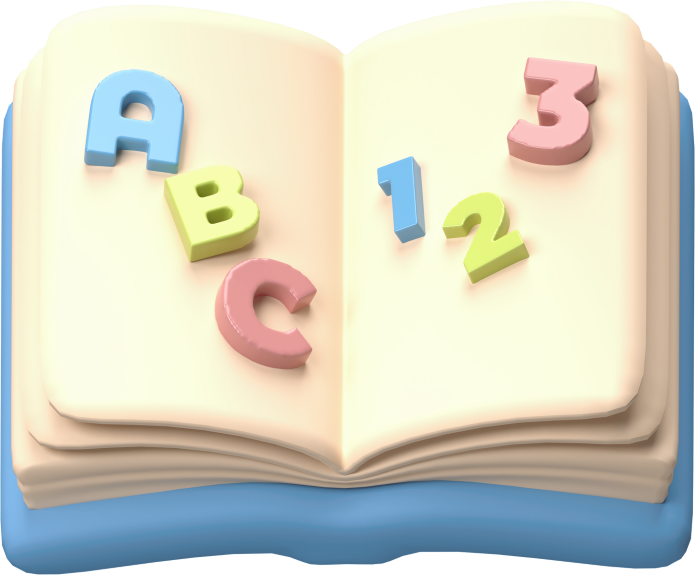 NỘI DUNG BÀI HỌC
1
Khái niệm đạo hàm cấp hai
2
Ý nghĩa cơ học của đạo hàm cấp hai
1. Khái niệm đạo hàm 
cấp hai
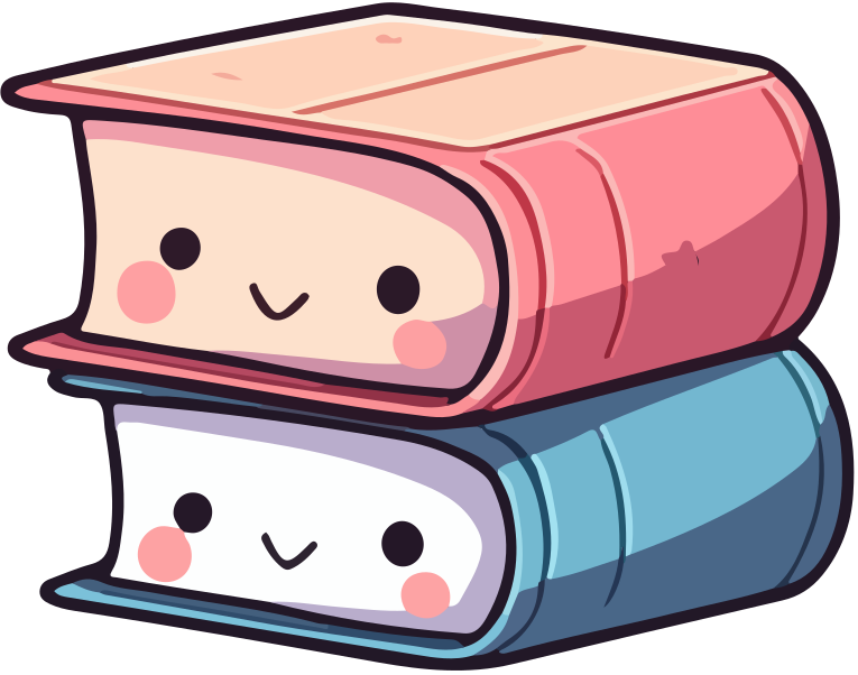 Giải
Kết luận
Giải
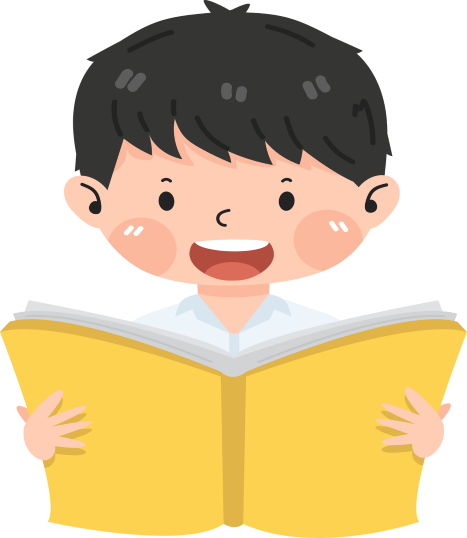 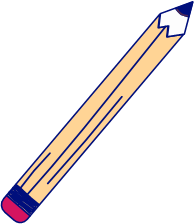 Luyện tập 1
Giải
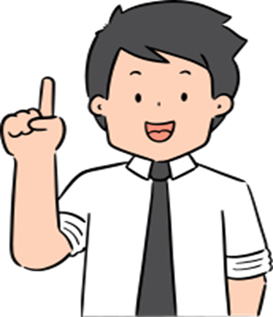 2. Ý nghĩa cơ học của 
đạo hàm cấp hai
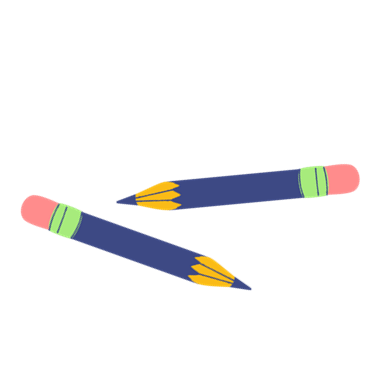 Giải
Ý nghĩa cơ học của đạo hàm cấp hai
Ví dụ 2: Giải bài toán trong tình huống mở đầu.
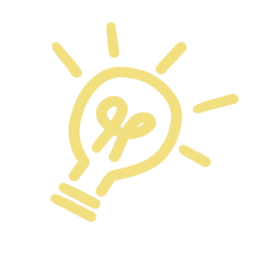 Giải
Vận dụng
Giải
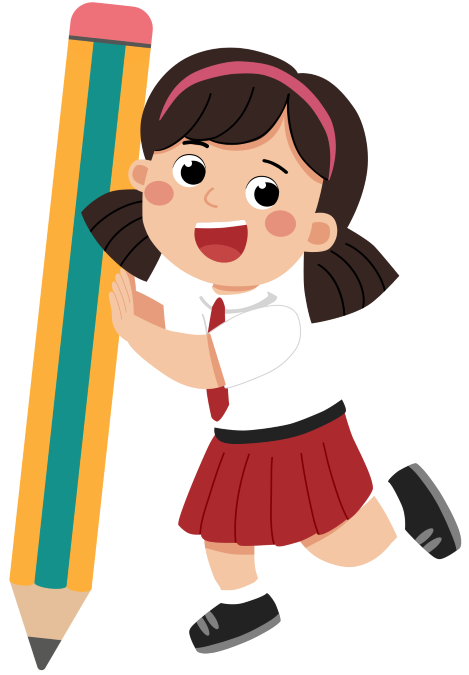 LUYỆN TẬP
hỏi
trắc
Câu
nghiệm
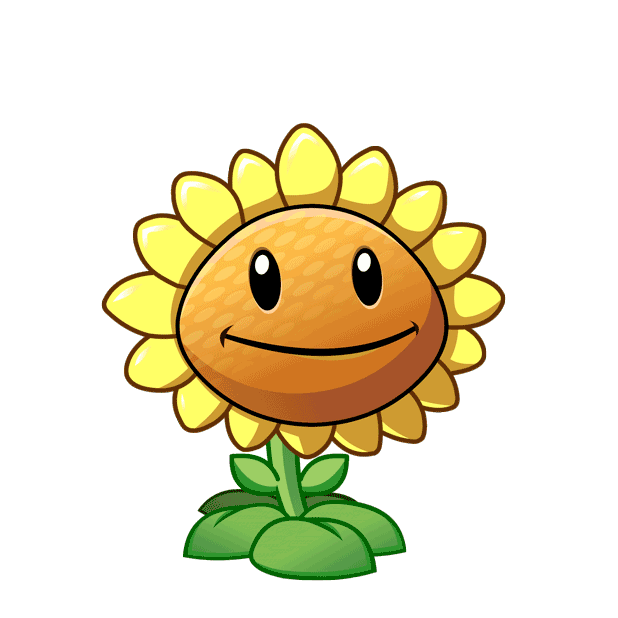 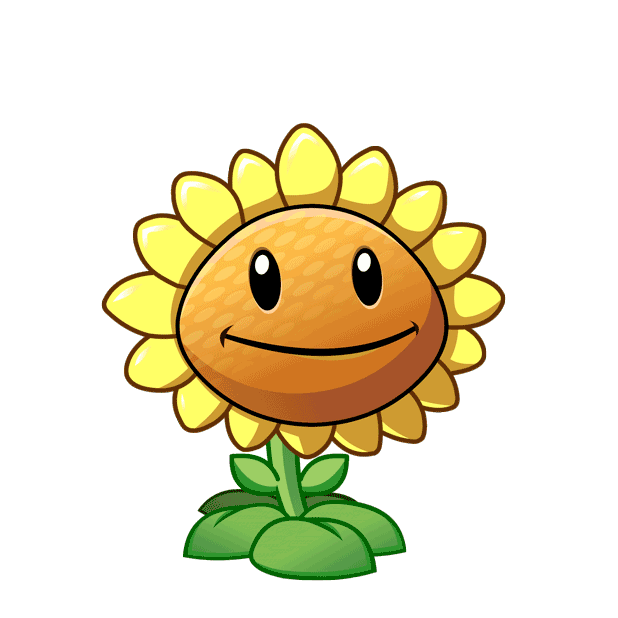 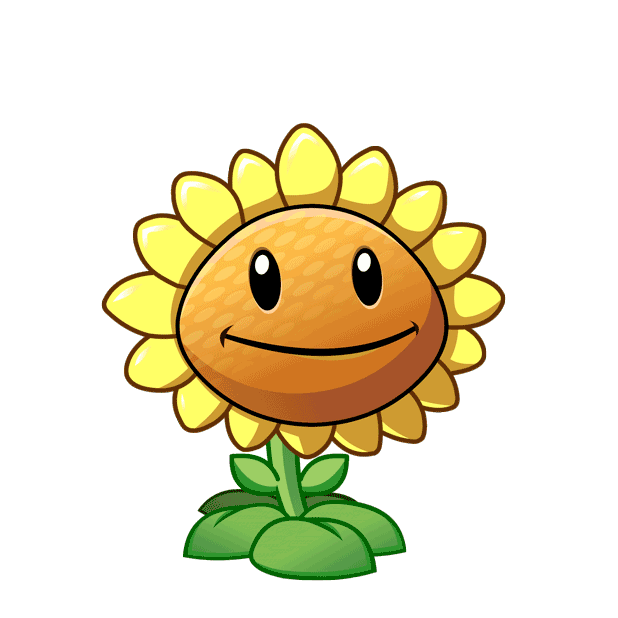 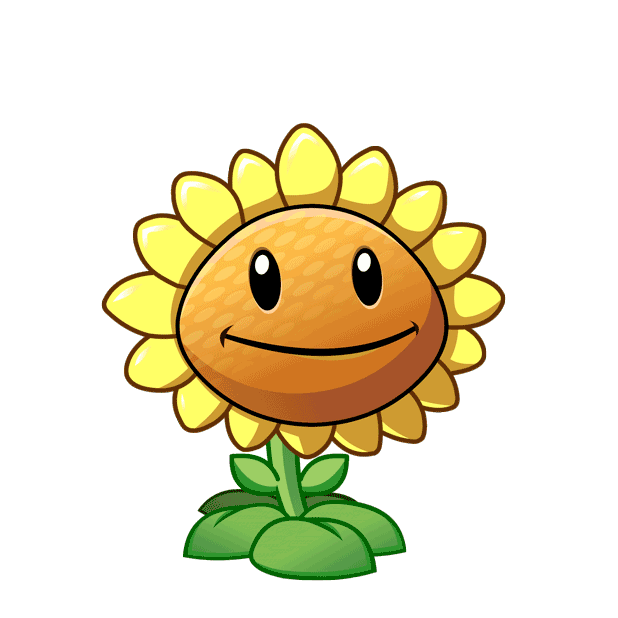 [Speaker Notes: Chọn đáp án bằng cách kích vào bông hoa thích hợp]
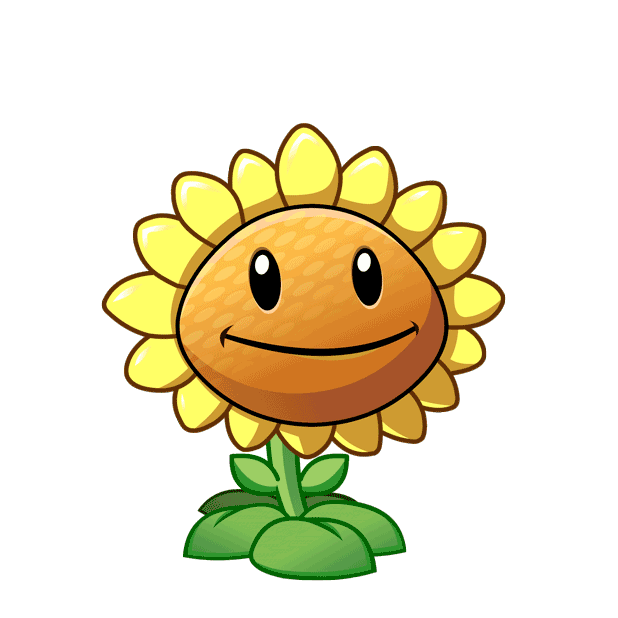 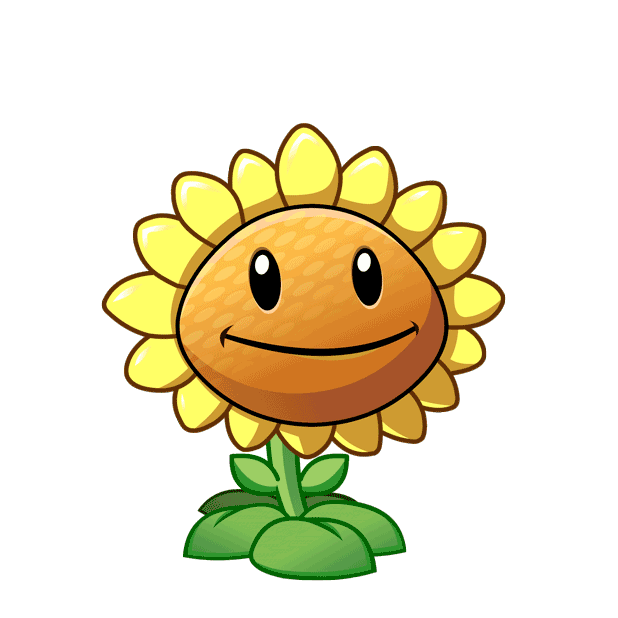 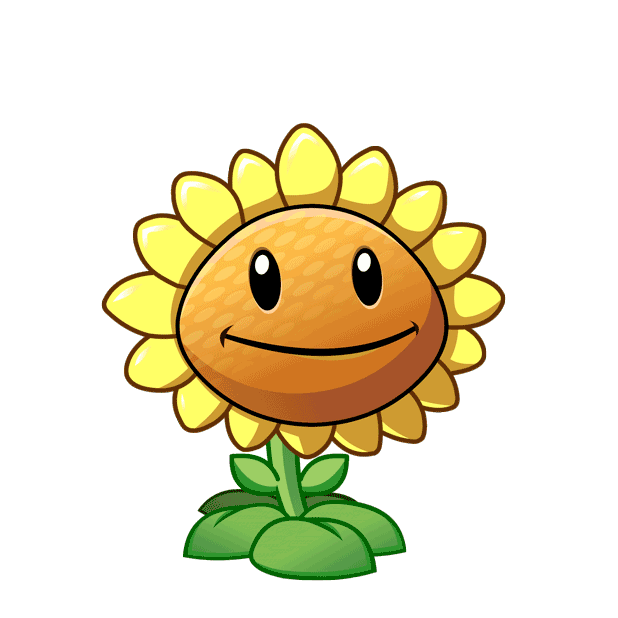 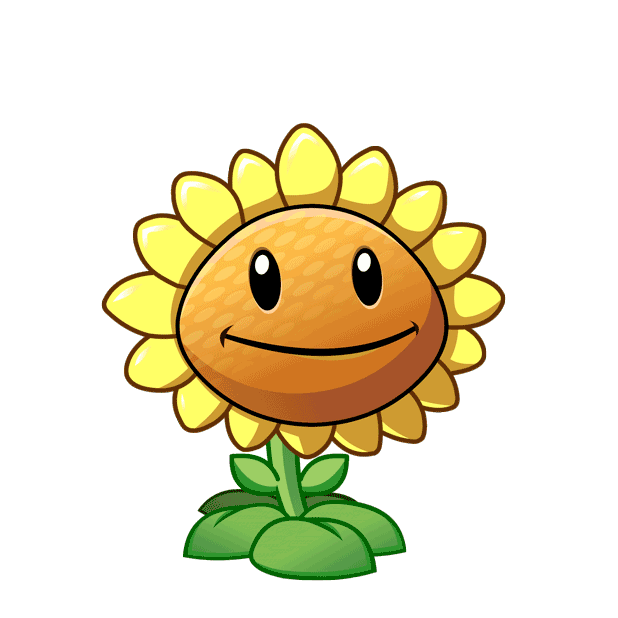 [Speaker Notes: Chọn đáp án bằng cách kích vào bông hoa thích hợp]
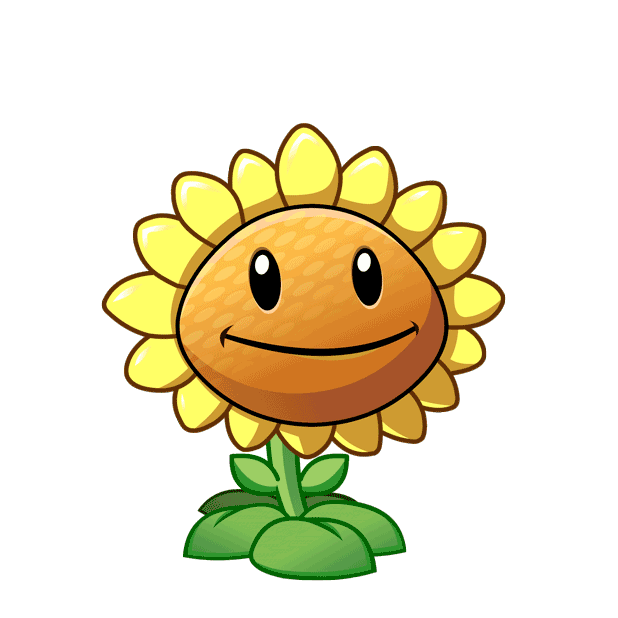 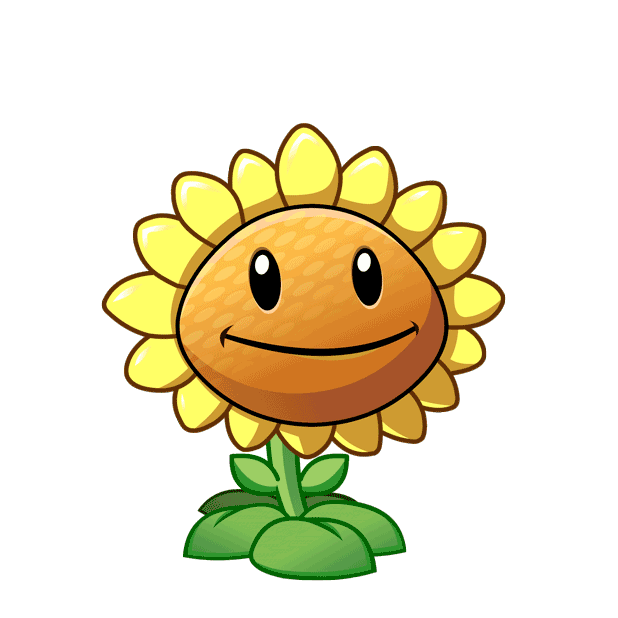 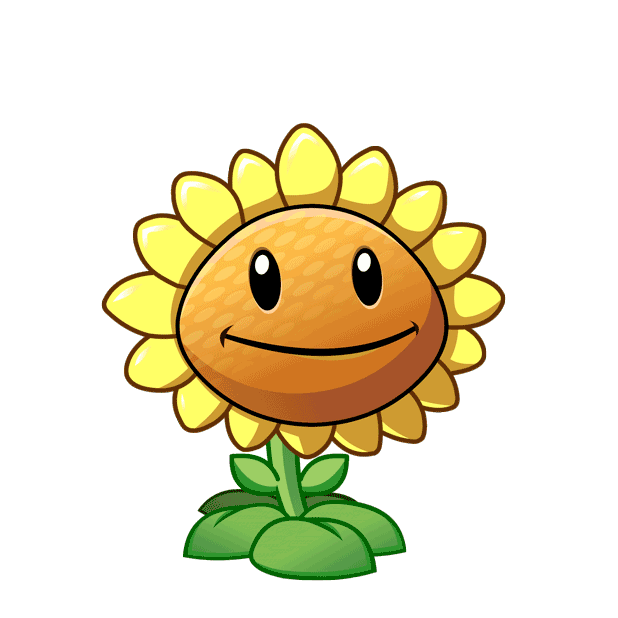 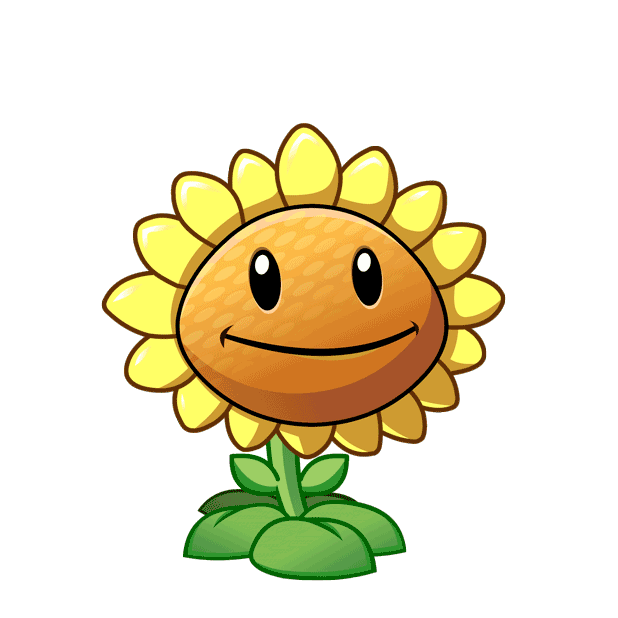 B. (–; 0]
[Speaker Notes: Chọn đáp án bằng cách kích vào bông hoa thích hợp]
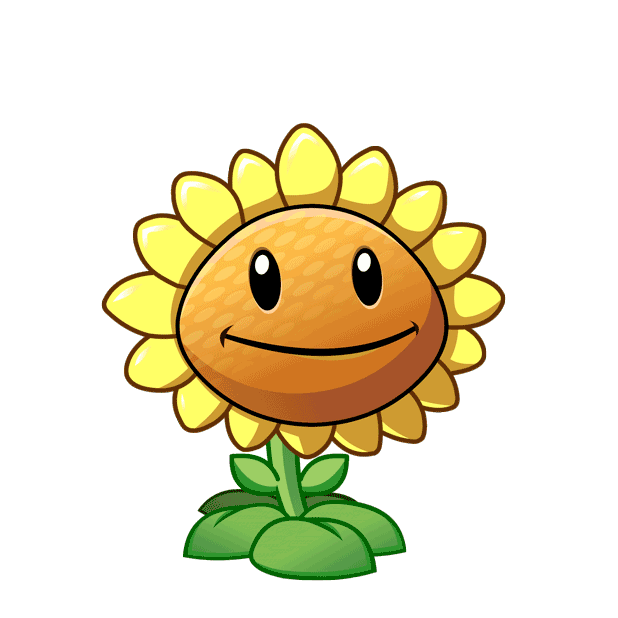 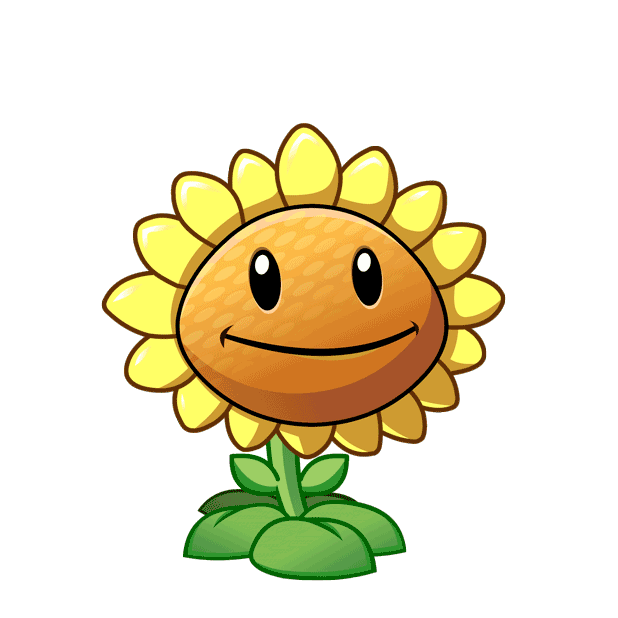 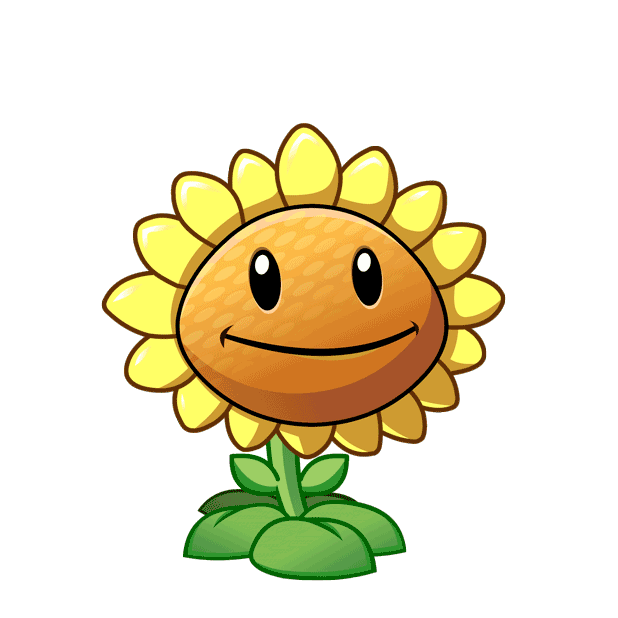 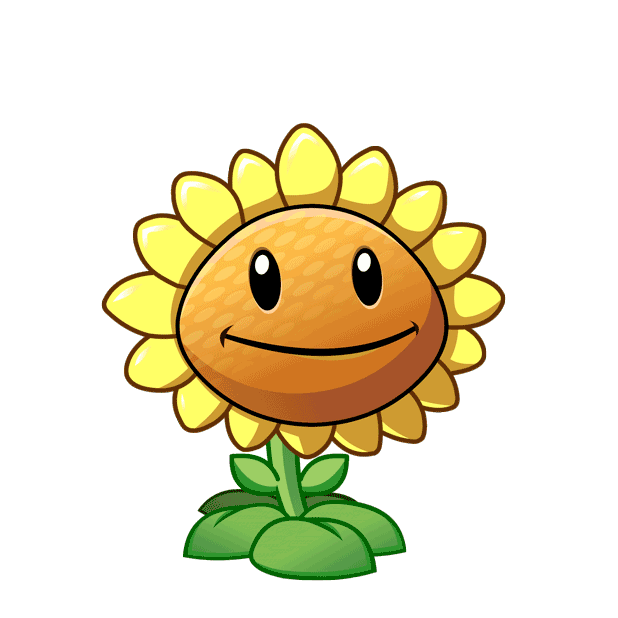 [Speaker Notes: Chọn đáp án bằng cách kích vào bông hoa thích hợp]
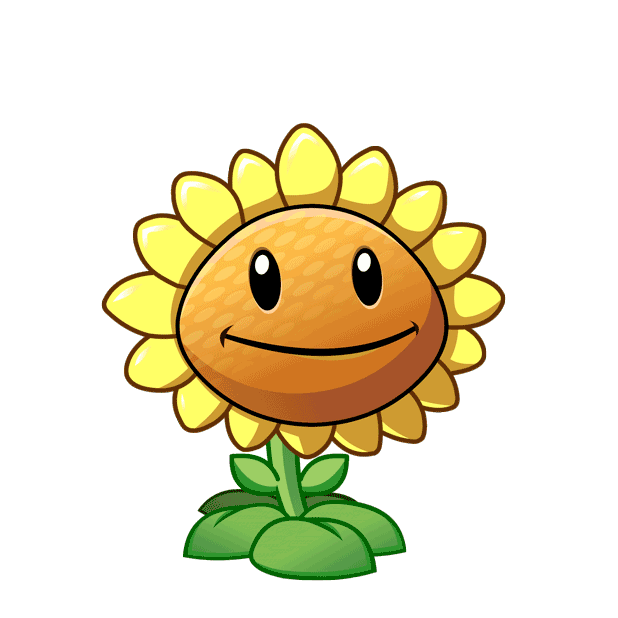 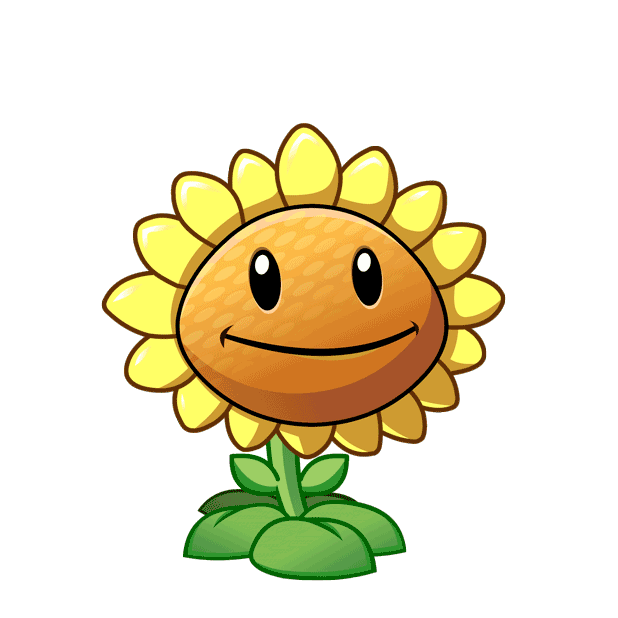 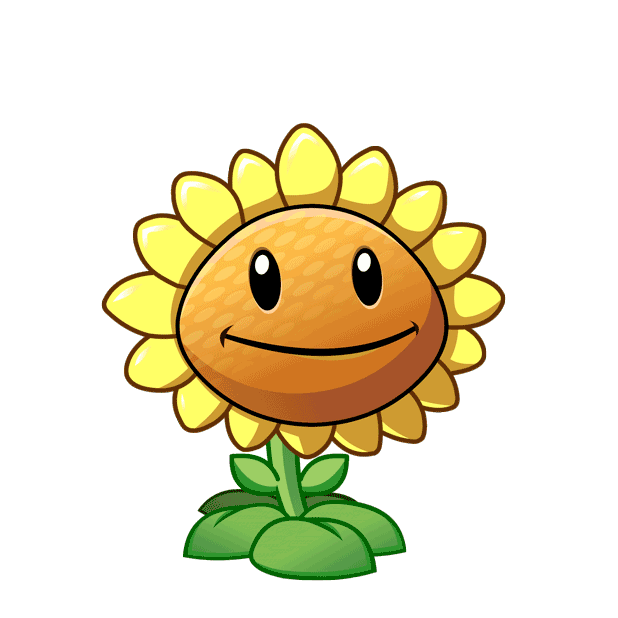 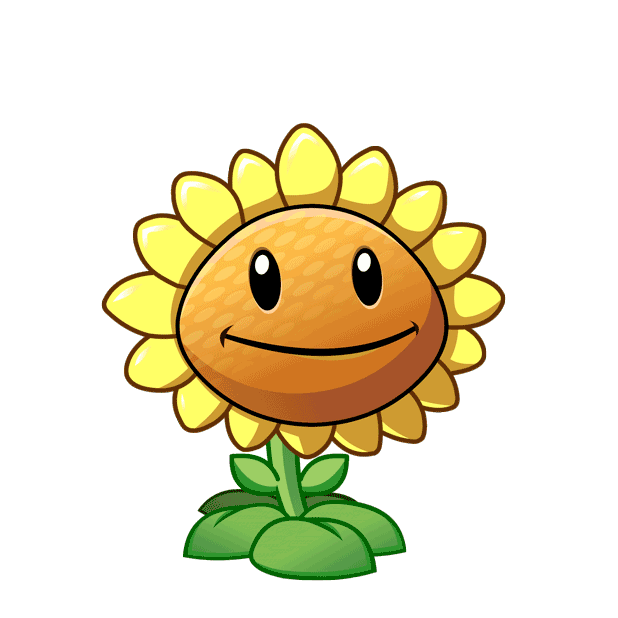 [Speaker Notes: Chọn đáp án bằng cách kích vào bông hoa thích hợp]
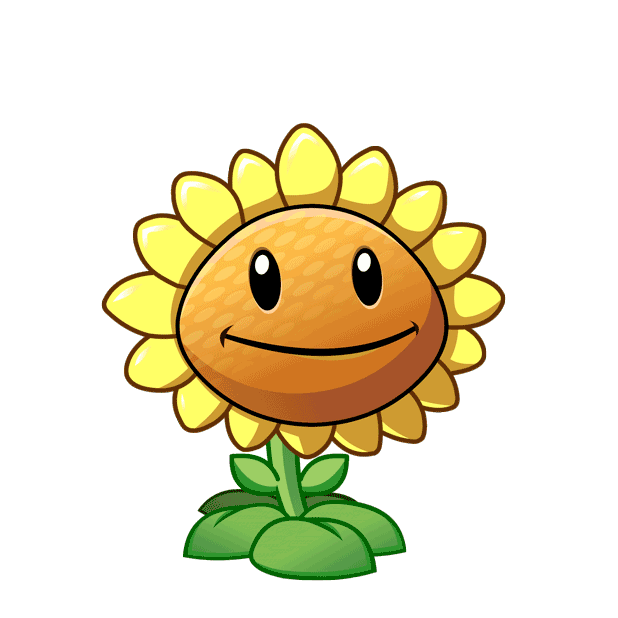 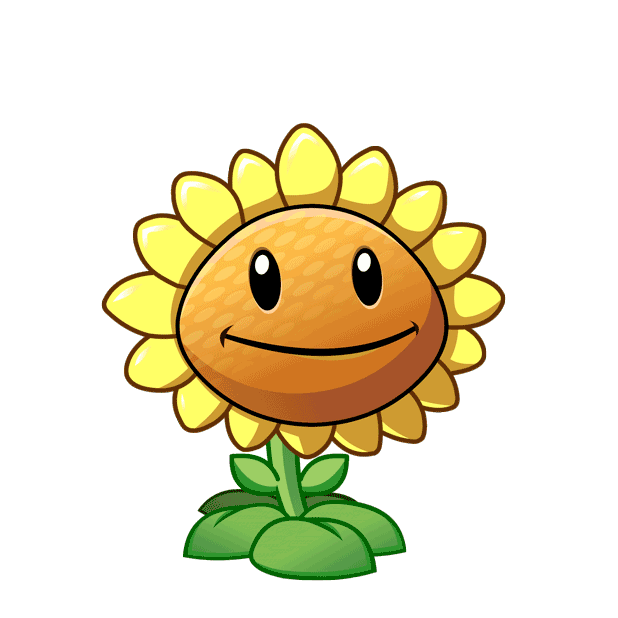 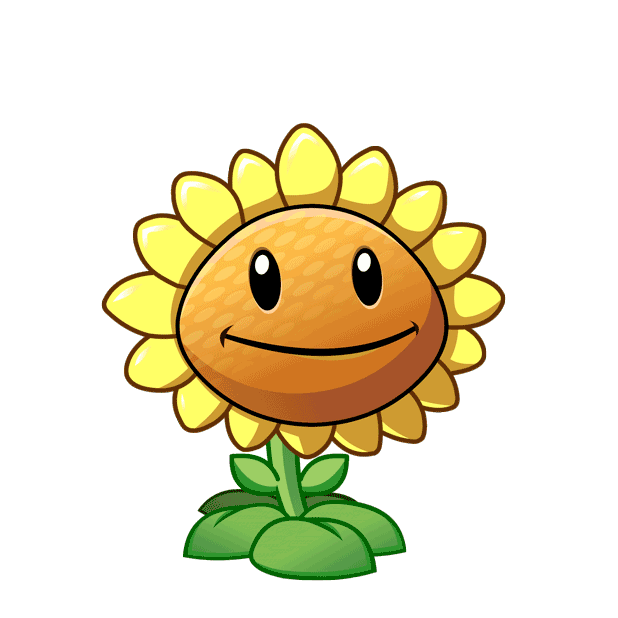 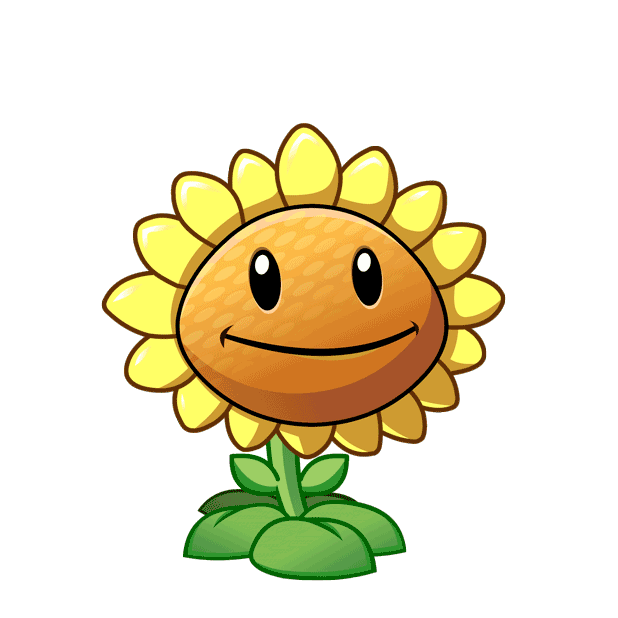 [Speaker Notes: Chọn đáp án bằng cách kích vào bông hoa thích hợp]
Bài 9.13 (SGK – tr.96)
Giải
Bài 9.14 (SGK – tr.96)
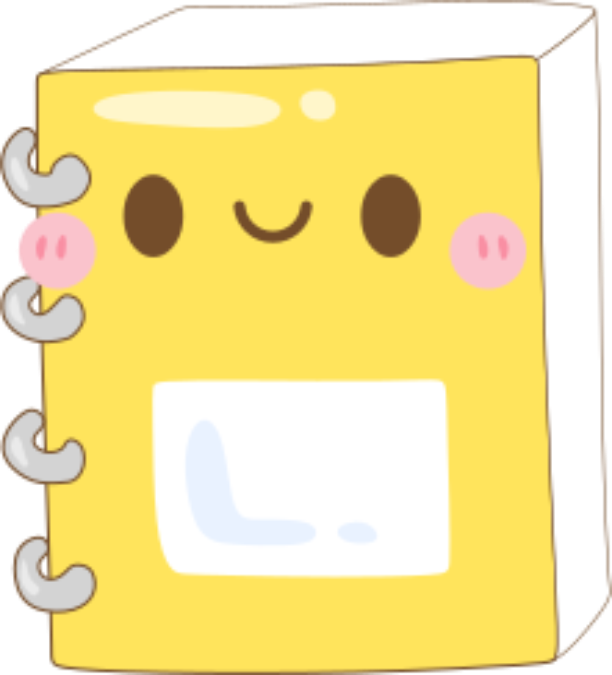 Giải
Bài 9.15 (SGK – tr.96)
Giải
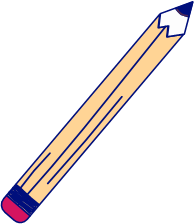 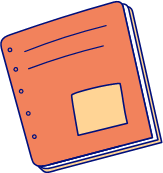 Bài 9.16 (SGK – tr.96)
Giải
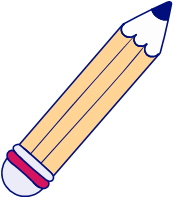 VẬN DỤNG
Bài 9.17 (SGK – tr.96)
Giải
HƯỚNG DẪN VỀ NHÀ
Ghi nhớ kiến thức trong bài.
Hoàn thành bài tập trong SBT.
Chuẩn bị bài sau Bài tập cuối chương IX.
CẢM ƠN CẢ LỚP
ĐÃ LẮNG NGHE!